Классный час на тему: «Музыка и здоровье»
Подготовлена учениками 6 класса.
Классный руководитель: 
Белогурова Валентина Владимировна
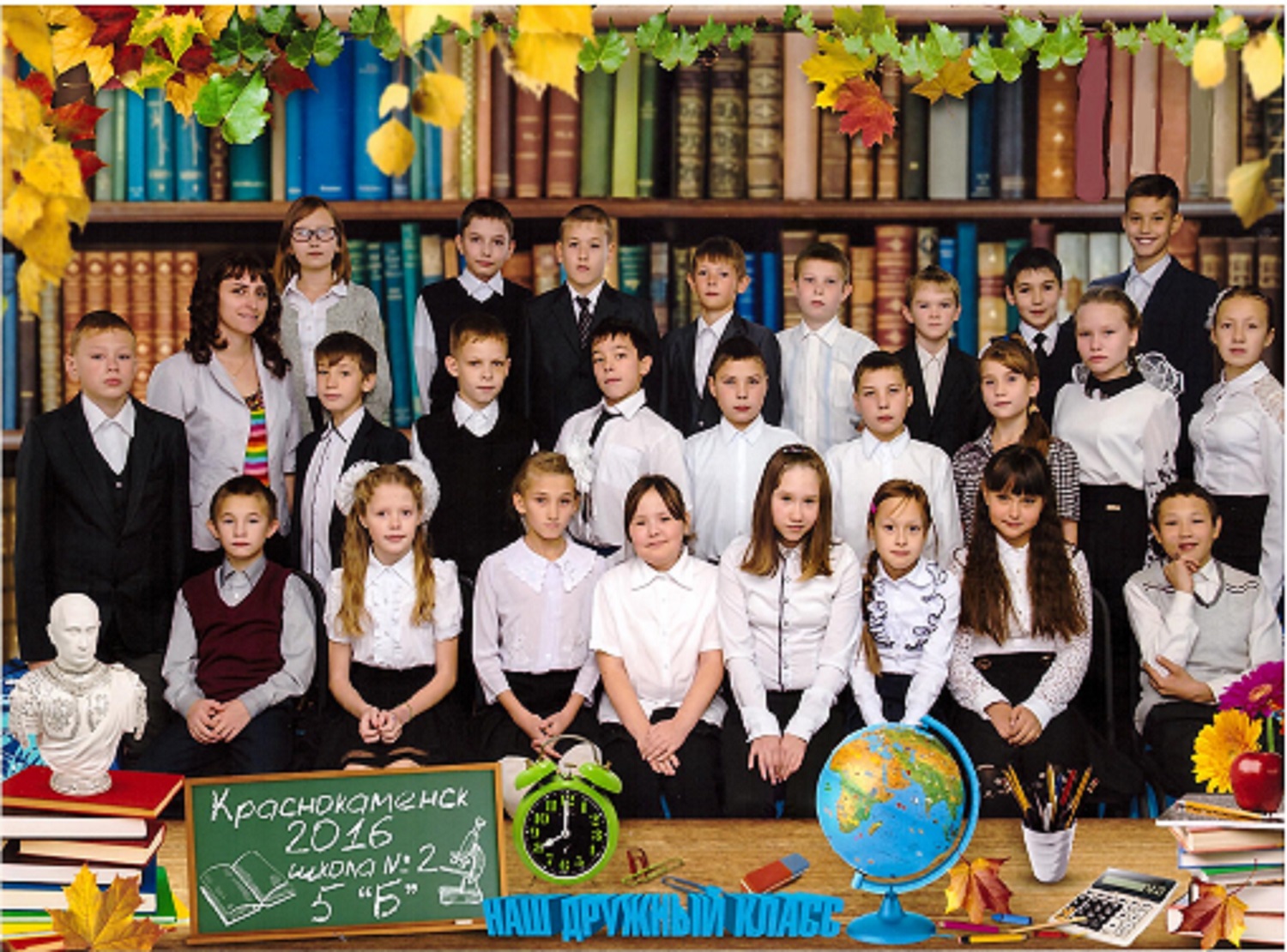 Краснокаменск 6 Класс
2018 г
“Из глубины веков”
В древности выделяли 
3 направления влияния музыки на человека:
1) на духовную сущность человека;2) на интеллект;3) на физическое тело.

"Музыка усиливает любую радость, успокаивает любую печаль, изгоняет болезни, смягчает любую боль, и поэтому Мудрецы Древности поклонялись Единой силе Души, Мелодии и Песни".
Музыкотерапия
Известно, что музыкотерапия – это самый безопасный и экономичный способ, помогающий избавиться от многих заболеваний, который, к тому же не имеет противопоказаний. 
Приятная музыка благотворно действует не только на нервную систему, но и систему кровообращения, на работу органов дыхания и даже пищеварения.
Музыкотерапия
Любимая мелодия способна вызывать увеличение в крови количества лимфоцитов, отчего организму становится легче бороться с болезнями. В тот момент, когда звучит любимая композиция, нервная система приходит в тонус, улучшается обмен веществ, стимулируется дыхание и кровообращение.
 Именно поэтому с помощью музыки можно навсегда забыть о плохом настроении, бессонницы, чувстве неуверенности и тревоги, улучшить память и внимании и даже развить всевозможные творческие способности.
Фактов , доказывающих влияние музыки на организм человека, собрано немало.
Одним из самых показательных является случай из жизни известного французского актера Жерар Депардье.
 Известно, что в молодости  актер довольно сильно заикался и никакие специалисты и прогрессивные методы лечения не помогали ему справиться с этим недугом. Пока по совету врача  не начал ежедневно по два часа подряд слушать музыку Моцарта. Уже через несколько месяцев он избавился от этой проблемы.
Громкая музыка
Громким считается звук, когда он превышает 80% возможной громкости. И слушать музыку такой громкости безопасно для здоровья только в том случае, если это делать не дольше 90 минут в день.
 Что же касается наушников, было доказано, что прослушивание музыки таким образом при 10-50% громкости в течение продолжительного времени не опасно для слуха. Но если включить музыку на 100% громкость и надеть наушники, то даже 5-минутное прослушивание может привести к глухоте. Причем относится это и к детям и к взрослым.
Вредная музыка
В целом, медикам и психологам все же удалось доказать общую закономерность положительного и отрицательного воздействия конкретных музыкальных направлений. 
В частности, к «вредной» музыке были отнесены хаус, хип-хоп, панк-рок, тяжелый рок, хэви-метал, шансон, а также творчество таких исполнителей, как Мэрлин Мэнсон или Оззи Осборн.
Полезная музыка
В список «полезных» попали практически все произведения классиков. Причем, самой целебной и необыкновенной по воздействию принято считать музыку Моцарта: не быстрая и не медленная, плавная, но не занудная – этот музыкальный феномен даже получил свое определение, как «эффект Моцарта». Не менее полезно слушать детские и народные песни, которые формируют ощущение защищенности и полного спокойствия.
Специалистами были выделены конкретные музыкальные композиции, которые рекомендовано «принимать» для лечения и профилактики всевозможных недугов.
1.Уменьшить чувство тревоги и неуверенности помогают мазурки и прелюдии Шопена, мелодичные вальсы Штрауса и «Мелодии» Рубинштейна.
2. Уменьшают раздражительность и способствуют лечению бессонницы многие произведения Бетховена («Лунная соната», «Симфония ля минор»), произведения Баха, особенно «Кантата №2» и «Баркарола» Чайковского.3. Снять симптомы гипертонии и напряженности в отношениях с другими людьми помогает «Концерт ре минор» для скрипки и «Кантата №21» Баха, «Соната для фортепиано» и «Квартет №5» Бартока и «Месса ля минор» Брукнера.
Композиции, которые рекомендовано «принимать» для лечения и профилактики всевозможных недугов.
4. Быстро избавиться от головной боли помогают «Дон Жуан» Моцарта, «Венгерская рапсодия №1» Листа, сюита к драме «Маскарад» Хачатуряна и «Американец в Париже» Гершвина.
5. Для поднятия общего жизненного тонуса, улучшения самочувствия, активности и настроения полезно слушать «Шестую симфонию» 3 часть Чайковского, «Увертюру Эдмонда» Бетховена, «Прелюдию №1, опус 28» Шопена и «Венгерскую рапсодию №2» Листа.
6. Для уменьшения чувства обиды и озлобленности, а также зависти к успехам других людей специалисты рекомендуют слушать «Итальянский концерт» Баха» и «Симфонию» Гайдна.
Заключение
Прислушивайтесь чаще к своему организму и учитесь жить в гармонии с ним. И пусть музыка Вам в этом помогает!
Спасибо за внимание.
Слушай больше классическую музыку.
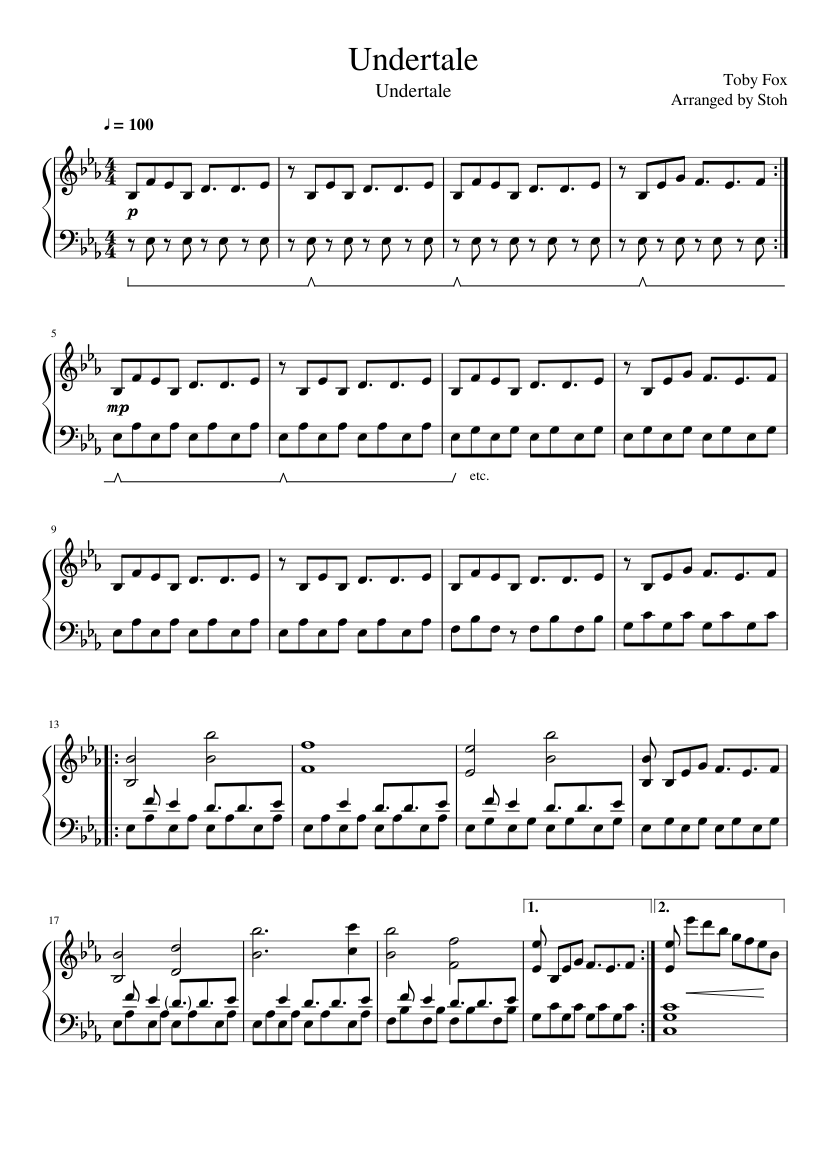 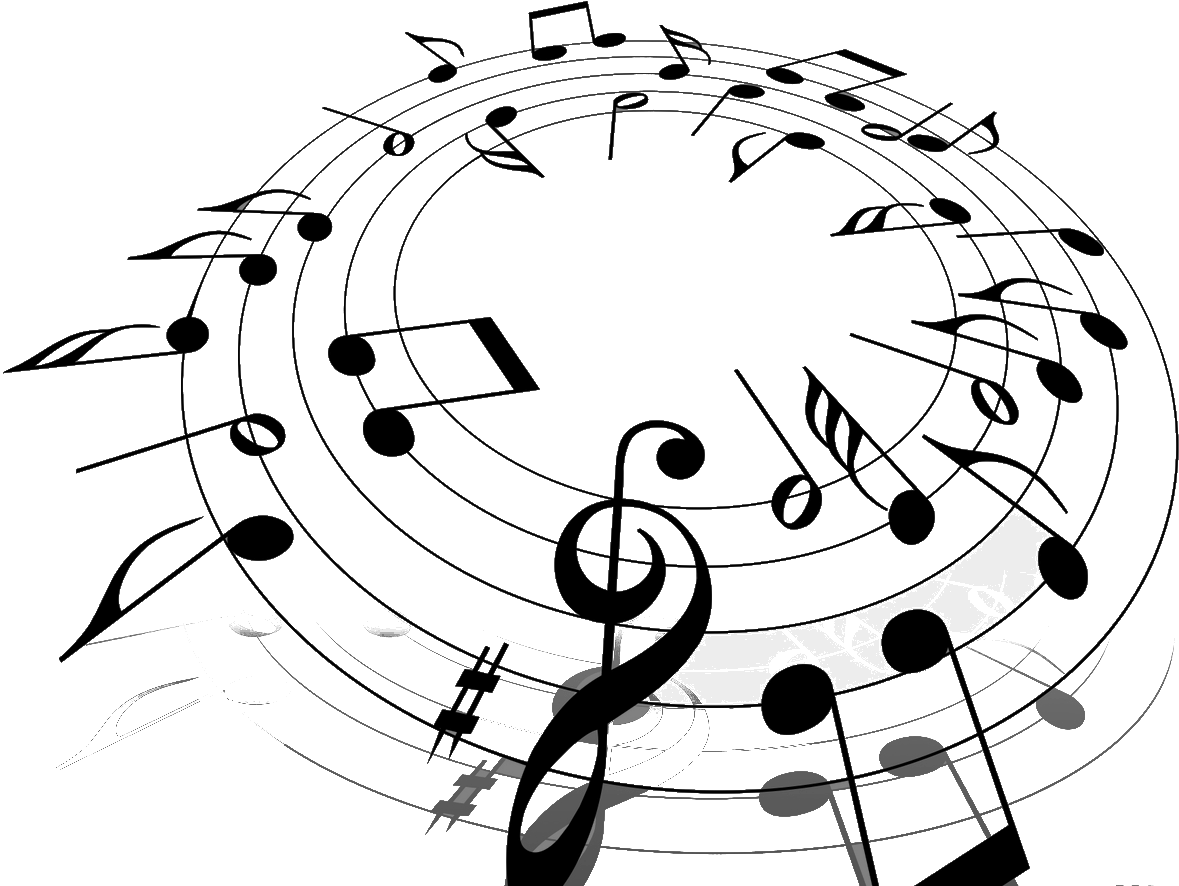